Procedure primene obuhvatnog sistema Džona Eksnera
.
Procedure primene obuhvatnog sistema Džona Eksnera
Zadavanje testa je individualno:
Faza zadavanja – prikupljanje odgovora
Faza provere odgovora – provera sadržaja, lokacije i determinanti odgovora
Skorovanje odgovora: prevođenje odgovora u kodove/simbole 4-7 kategorija :
Lokacija i razvojni kvalitet
Determinante odgovora
Kvalitet forme
Sadržaj odgovora
Uobičajenost odgovora za kartu (popularni odgovori)
Organizaciona aktivnost (Z skor)
Specijalni skorovi
Formiranje strukturalnog sažetka: sažimanje podataka i formiranje izvedenih varijabli.
Interpretacija
Identifikovanje strategije/redosleda interpretacije domena ličnosti na osnovu ključnih ili tercijalnih varijabli
Interpretacija domena ličnosti/klastera  podataka po u napred određenim koracima
1.1. Faza zadavanja – prikupljanje odgovora
Cilj:  prikupiti i doslovno zabeležiti sve odgovore
Priprema
Kada testirati
Potreban materijal i uslovi rada
Sedenje i pozicija karata
Trajanje

Prikupljanje odgovora
Instrukcija- šta bi ovo moglo da bude? - šta ispitanik vidi
Dozvoljene intervencije- odgovori na moguća pitanja- kratki, iskreni, nedirektivni
Odbijanje odgovora
Kratki i dugi protokoli- validan protokol od 17 do 27 odgovora, kratki protokol od 14-17  ponavljanje prve faze
[Speaker Notes: Zašto ne- liči, podseća,..]
1.2.  Faza istraživanja– provera sadržaja, lokacije i determinanti odgovora
Cilj: postavljati pitanja koja omogućavaju da se odgovori razjasne i prevedu u kodni sistem
Instrukcija- ….želim da mi pokažete gde je to na mrlji i šta je učinilo da to tako izgleda (kako bih videla stvari na način na koji ste ih vi videli…)
Dozvoljene intervencije- doslovno čitanje odgovora, a direkna i nedirektivna pitanja treba da pruže informacije o:
Gde je nešto viđeno- lokalizacija (lokacija)
Šta je učinilo da to ispitanik vidi- determinante
Šta je viđeno-sadržaj odgovora
Bazična pitanja i ključne reči
Rizici- monotono, iritantno,...
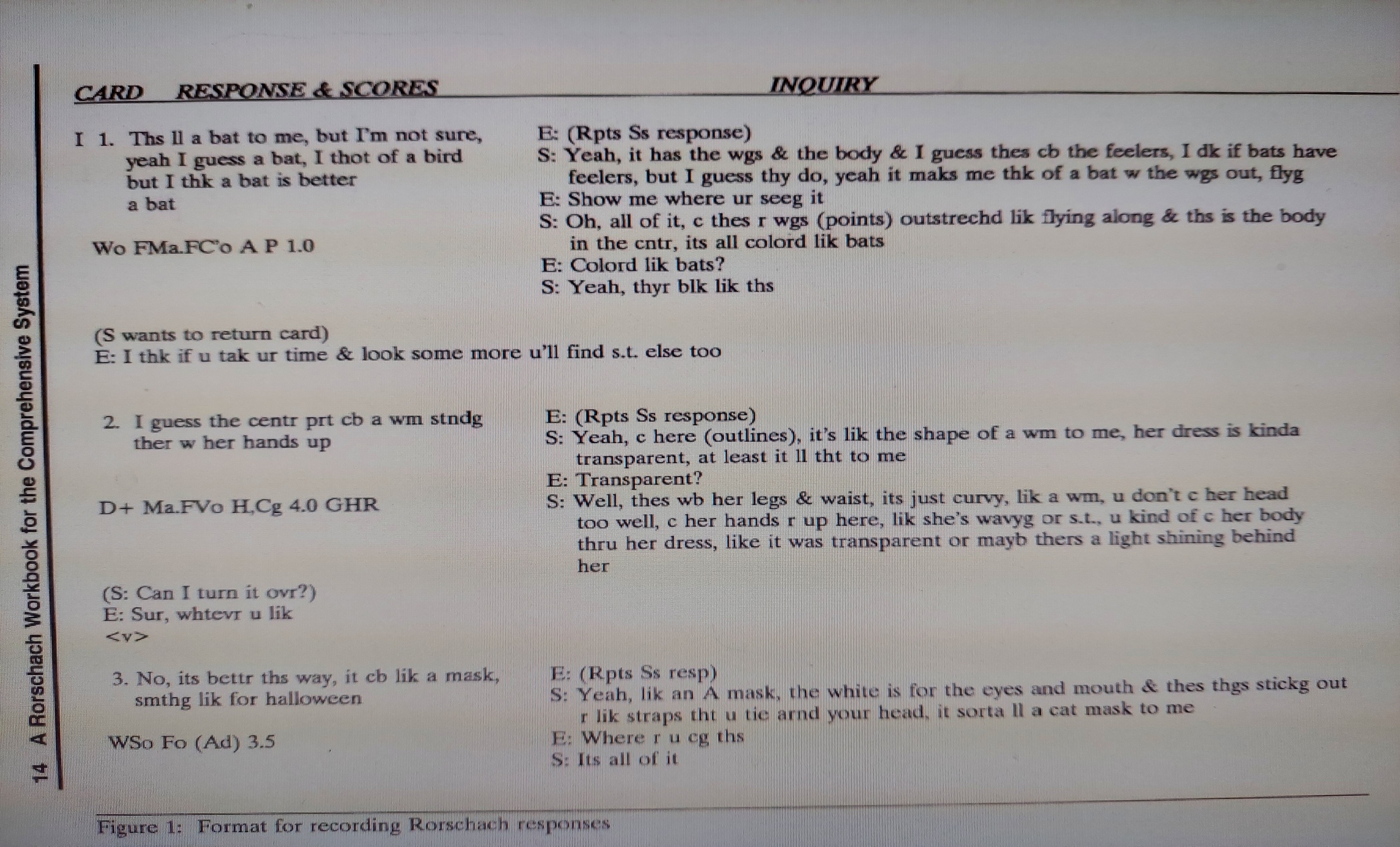